SUSE projekt
4-es modul – Digitális Marketing és Közösségi Média
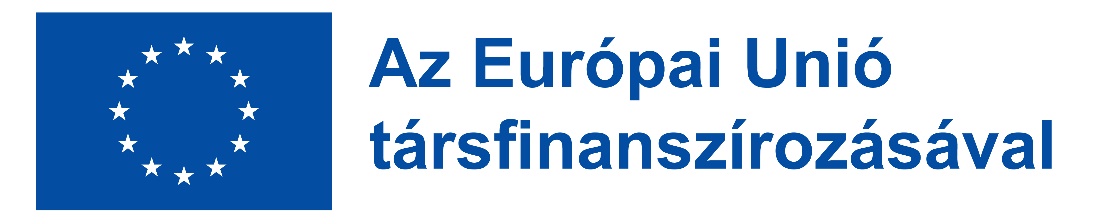 Projekt sz.: 2022-2-RO01-KA220-YOU-000102027
RÖVIDEN A SUSE PROJEKTRŐL
Célok:
a társadalmi vállalkozás, mint jövőbeli (ön)foglalkoztatási lehetőség tudatosítása a fiatalok körében, valamint a munkavállalási képesség növelése rövid és hosszú távon.
a fiatalok vállalkozói készségeinek fejlesztése, a vállalkozói lehetőségek bővítése érdekében, valamint a fiatalok esélyének növelés, hogy társadalmi vállakozóként tevékenykedjenek. 
az ifjúsági munkanélküliség elleni küzdelem egész Európában
a fiatalok mozgósítása azáltal, hogy bevonjuk őket a helyi közösségben felmerülő társadalmi problémák megoldásának keresésébe, a fenntarthatóságra összpontosítva.
az ifjúsággal foglalkozó szakemberek ösztönzése arra, hogy irányítsák és támogassák a fiatalokat abban, hogy aktív szerepet vállaljanak a társadalomban
felhívni a figyelmet arra, hogy a fiatalokat társadalmi vállalkozói szerepvállalásra kell ösztönözni.
közelebb hozni az üzleti életet a fiatalokhoz, a fiatalok és a vállalkozók összekapcsolása révén.
A SUSE program, célja javítani a fiatalok munkavállalási képességét, lehetőséget nyújtani nekik, hogy megismerkedjenek a társadalmi vállalkozással, hogy önálló vállalkozóként tevékenykedjenek, és ezzel párhuzamosan a társadalom környezeti problémáin dolgozzanak. Ez a helyi megközelítés arra ösztönzi a fiatalokat, hogy a közösség aktív állampolgárává váljanak.
Powered by:
SUSE MODULOK
Fiatal Társadalmi Vállalkozók
01
A Fenntartható Fejlődési Célok (FFC) általános bemutatója
02
Canvas Társadalmi Vállalkozói Model és Árazás
03
Hálózatépítés és Kommunikáció
04
Digitális Marketing és Közösségi Média
SUSE ÚTMUTATÓK
Fiatal Társadalmi Vállalkozók
01
Útmutató az üzleti szféra környezetet károsító hatásának megértéséhez
02
Útmutató a nemek közötti egyenlőség megértéséhez a munkahelyen
03
Digitális vállalkozás a 4.0 és 5.0 Ipar korában
BEVEZETŐ
Nézd meg a SUSE képzési anyag 4. moduljáról szóló ismertető videót: https://www.youtube.com/watch?v=8Q_nC8nZcew&list=PLcG96fou9ugIcS3ZYVFc5SNQNJo3JhIfH&index=4
A mai üzleti életben a digitális marketing és a közösségi média nélkülözhetetlen. A milliárdnyi aktív felhasználó páratlan lehetőséget kínál a márka növekedésére. A tartalomkészítéstől az adat alapú ismeretekig, ezen eszközök használatának az elsajátítása kulcsfontosságú a versenyképesség megőrzéséhez.
CÉLOK
A digitális marketing jelentősége a szociális szektorban: a digitális marketing alapjainak bemutatása és jelentősége a társadalmi vállalkozásban.

A közösségi média felhasználása egy jó társadalmi cél érdekében: megtanítja, hogyan lehet hatékonyan használni a közösségi médiaplatformokat a társadalmi ügyek és vállalkozások népszerűsítésére.
VÁRHATÓ TANULÁSI EREDMÉNYEK
A modul végére a fiatalok képesek lesznek: 
felismerni a digitális marketing fontosságát és hatását a társadalmi ügyek és vállalkozások népszerűsítésében.
felismerni, hogy a digitális marketing milyen módon járulhat hozzá a társadalmi és fenntartható célok eléréséhez.
megérteni a különböző közösségi médiaplatformok jellemzőitt, erősségeit és a közönség demográfiai jellemzőit.
felmérni, hogy mely platformok a legmegfelelőbbek a különböző típusú társadalmi vállalkozói üzenetek és kampányok számára.
megfelelő és meggyőző tartalmakat gyártani - szöveget, képeket és videókat - különböző közösségi média platformokra.
megérteni a hatékony történetmesélés és üzenetkészítés alapjait a társadalmi vállalkozásokra vonatkozóan

megtervezni és kivitelezni alapvető közösségi média marketing kampányokat 
megértenni a hashtagek, kulcsszavak és célzott tartalmak használatát a jobb láthatóság és elköteleződés érdekében.
tudni fogják, hogy milyen Kulcsfontosságú Teljesítménymutatókat (KPI-ket) lehet gyűjteni és elemezni a közösségi média hatékonyságának mérésére.
tudni fogják, hogy az elemzésekből származó meglátásokat miként használhatják fel a közösségi médiastratégiák finomítására és fejlesztésére.
VÁRHATÓ TANULÁSI EREDMÉNYEK
Felismerni a digitális marketing etikai vonatkozásait, különösen a társadalmi vállalkozásra vonatkozóan.
Tisztelettudó, valós és társadalmilag felelős digitális tartalmakat és kampányokat létrehozni.
Készíteni egy egyszerű digitális marketingtervet egy társadalmi vállakozói ötletre 
Megérteni egy marketingterv összetevőit, így a célkitűzéseket, a célközönséget, a platformokat, a tartalmi stratégiát és a költségvetési megfontolásokat.
A Digitális Marketing szerepe a társadalmi vállalkozásban
01
Miért fontos a digitális marketing egy (leendő) társadalmi vállalkozó számára?
MI A DIGITÁLIS MARKETING?
A digitális marketing lényegében a marketing minden olyan formája, amely online történik.

Ez egy olyan kommunikációs mód, amellyel a vállalkozások az interneten és a digitális eszközökön keresztül kommunikálnak a célcsoportjukkal.
Például:
Közösségi média
Email
Keresőmotorok
Weboldalak
Egyéb digitális csatornák, amelyeken keresztül kapcsolatba léphet a potenciális ügyfelekkel vagy támogatókkal.
A Digitális Marketing szerepe a társadalmi vállalkozásban
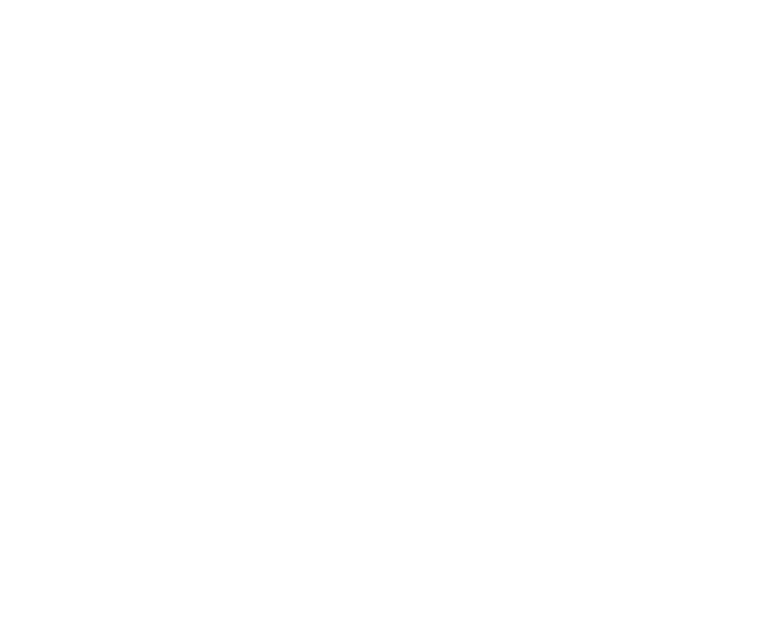 A szociális vállalkozások digitális színtere
A társadalmi vállalkozók számára a digitális környezet egy olyan platform, amelyen megoszthatják küldetésüket, közösségeket építhetnek és változásokat idézhetnek elő.

A cél hatást gyakorolni.
A digitális marketing lehetővé teszi, hogy elmesélje a vállalkozás történetét, felhívja a figyelmet a vállalkozás által kezelt problémákra, és támogatást szerezzen a világ minden sarkából.
A Digitális Marketing szerepe a társadalmi vállalkozásban
Kapcsolódás a hasonló gondolkodásúakhoz
A digitális marketing szépsége a kapcsolatteremtés képességében rejlik. Segít megtalálni a hasonlóan gondolkodó egyéneket, akik osztoznak a változás iránti szenvedélyükben, és kapcsolatba lépni velük. Ők nem csak a közönséged, hanem a szövetségeseid is lesznek a társadalmi változások előmozdításában.
Hogyan? Pl. egy gondolatébresztő poszttal az Instagramon, egy inspiráló e-mail hírlevéllel vagy egy lenyűgöző bloggal a weboldaladon stb.
Az eredmény láthatósága
Hatékonyság és elérés
A digitális marketing költséghatékony és megfizethetetlen hatással bír. 

Megfelelő marketing stratégiával jelentős költségvetés nélkül is kapcsolatba léphet az emberekkel szerte a világon, terjesztheti üzeneteit, és támogatást szerezhet.
A digitális marketing megoldást kínál a kézzelfogható eredmények bemutatására rendszeres kiközölt friss hírek, eredményjelentések és történetmesélés révén. 

Ez az átláthatóság bizalmat épít, és további elköteleződésre és támogatásra ösztönöz.
A Digitális Marketing szerepe a társadalmi vállalkozásban
DIGITÁLIS MARKETING ESZKÖZTÁR
KÖZÖSSÉGI MÉDIA: Megoszthatod sikereidet, tanulhatsz másoktól és kapcsolatba léphetsz támogatóiddal.
TARTALOM MARKETING: Blogok, videók, podcastok. Ezen keresztül tájékoztatsz, inspirálsz és cselekvésre szólíthatsz fel.
E-MAIL MARKETING: A mélyrehatóbb kapcsolatok érdekében az e-mail a legjobb barátod. Oszd meg a friss híreket, meglátásokat és exkluzív ajánlatokat.
SEO ÉS SEM: Fontos, hogy a célközönséged könnyen rád találjon. A keresőmotor-optimalizálás és a marketing biztosítja, hogy üzeneteid eljusson azokhoz, akik keresik a szolgáltatásaidat.
ANALITIKA: A tudás hatalom. Fontos a digitális erőfeszítéseid eredményeinek megértése, ami segít a marketing stratégia finomításában és a profit maximalizálásában.
A Digitális Marketing szerepe a társadalmi vállalkozásban
02
Alap digitális marketingstratégia készítés
Hogyan készíts működőképes digitális marketingtervet?
A digitális marketingterv alapja
Határozd meg társadalmi vállalkozásod küldetését és céljait - Milyen változást szeretnél elérni a világban?
 Ismerd meg a célközönségedet - Kit akarsz elérni? Azonosítsd az igényeiket, a kihívásaikat és azt, hogy hol töltik az idejüket online.
 Okosan válaszd ki a csatornákat - Végezz egy kis kutatást, és derítsd ki, hogy a célcsoportod milyen platformokon aktív.
 Állítsd fel a tartalmi stratégiádat és dolgozz ki alapvető üzeneteket - Adj struktúrát és irányt a marketing tevékenységednek.
 Tervezd meg a tartalmaidat - ismertető vagy inspiráló tartalmak. 
 Határozd meg a költségvetést - Gondold át, milyen erőforrásokkal rendelkezel, és milyen erőforrásokra van szükséged a terved végrehajtásához.
 Készíts felméréseket és alkalmazkodj az eredmények függvényében - Az elemzésekből nyert információk segítségével tökéletesítsd a stratégiádat, kísérletezz új taktikákkal, és folyamatosan javítsd a hatékonyságodat.
Alap digitális marketingstratégia készítése
TARTALOM STRATÉGIA
A tartalmi stratégiával:
Ismeretet szeretnél átadni, olyan információt amire a potenicális vásárló is kíváncsi lehet. 
Szórakoztatni szeretnéd az olvasót. Mit szeret az ideális vásárló?
Segíteni akarsz. Mi segítene az ideális ügyfelednek?
Inspirálni akarsz. Használj inspiráló idézeteket, amelyek cselekvésre késztetik a vásárlót vagy mosolyt csalnak az arcukra. 
Tájékoztatni akarod az olvasót. 

Fogalmazz világos, meggyőző üzeneteket, amelyek közlik a küldetésedet, a problémát, amellyel foglalkozol, és azt, hogy az emberek hogyan tudnak segíteni. Üzenetednek érzelmileg kell hatnia a közönségedre, és cselekvésre kell ösztönöznie őket.
Alap digitális marketingstratégia készítése
03
Ismerj meg a különböző közösségi média platformokat
Melyek az egyes közösségi médiaplatformok erősségei és gyengeségei?
ERŐSSÉGEK
legnagyobb felhasználói bázis
sokszínű demográfia
kiválóan alkalmas közösségépítésre
csoportokon és oldalakon keresztül történő bevonás
GYENGESÉGEK
nagy a versenyhelyzet
hanyatló organikus elérés
kevesebb a fiatalabb korosztály a felhasználók között
LEHETŐSÉGEK
Facebook Marketplace a termékértékesítéshez
Facebook Live lehetőség az élő bejelentkezés 
Keresztpromóciós lehetőségek az Instagrammal
VESZÉLYEK
az algoritmusok változása csökkentheti a láthatóságot
potenciális negatív visszajelzések vagy megjegyzések
agggályok a felhasználók adatvédelmi biztonságával kapcsolatban
Facebook
ERŐSSÉGEK
rendkívül vizuális platform
erős elkötelezettségi arányok
népszerű a fiatalok körében
nagyszerű az influencer együttműködésekhez
GYENGESÉGEK
színvonalas képi megjelenítést igényel
időigényes lehet
az algoritmus kiszámíthatatlan lehet
LEHETŐSÉGEK
változatos tartalomtípusok
vásárlási funkciók
a felhasználók bevonására szolgáló szavazások és kérdésmatricák
VESZÉLYEK 
intenzív verseny
a platform növekedésével csökkenhet a láthatóság
Instagram
ERŐSSÉGEK
valós idejű kommunikáció
hatékony a követőkkel való közvetlen kapcsolattartásra
nagyszerű a gyors frissítések megosztásához
GYENGESÉGEK
korlátozott karakterszám
a tweetek gyorsan eltünnek
nehéz kitűnni a tömegből
LEHETŐSÉGEK
chats to engage industry-specific conversations
use of hashtags to increase visibility
ads for targetted campaigns
VESZÉLYEK
potenciális PR
problémák, negatív visszajelzések kezelése kihívást jelenthet
X (a korábbi Twitter)
ERŐSSÉGEK
szakmai hálózat
ideális platform B2B marketinghez
magas minőségű tartalom
kapcsolatépítési lehetőségek
GYENGESÉGEK
kevésbé alkalmi
lassúbb sebességű interakciók
LEHETŐSÉGEK
cikkek a mélyreható tartalom megosztásához
csoportok a hálózatépítéshez
hirdetések a célzott szakmai közönség számára
VESZÉLYEK
csak a szakmai közönség korlátozott elérése
a tartalomnak nagyon kifinomultnak és professzionálisnak kell lennie
alacsonyabb tartalomfogyasztási arány
LinkedIn
ERŐSSÉGEK
gyorsan növekvő platform növekvő számú követőkkel
kreatív tartalom a trendekre és a láthatóságra összpontosítva
GYENGESÉGEK
a demográfiai eloszlás nem minden vállalkozásnak felel meg.
a tartalom létrehozása időigényes lehet
a platform jövője bizonytalan
LEHETŐSÉGEK
vizuális kihívások
felhasználó által generált tartalom
innovatív megjelenési formátumok
VESZÉLYEK
negatív megjegyzések helyszíne lehet 
verseny a virtuális tartalmak készítőivel
TikTok
ERŐSSÉGEK
a legnagyobb videoplatform széles demográfiai körrel
kiváló hosszú formátumú tartalmakhoz
lehetőség örökérvényű és kereshető tartalmak tárolására
GYENGESÉGEK
jelentős időbefektetést igényel a jó minőségű videók előállítása
erős verseny a már befutott alkotókkal
LEHETŐSÉGEK
YouTube hirdetések célzott reklámozáshoz
YouTube Live az élő bejelenkezésekhez
partnerségek más alkotókkal a nagyobb elérés érdekében
VESZÉLYEK
az algoritmus módosítása korlátozhatja a láthatóságot
a YouTube csatorna kezelése erőforrás igényes lehet
lehetséges szerzői jogi problémák a videótartalmakkal kapcsolatban
YouTube
04
Vonzó digitális tartalmak készítése
Hogyan hozzunk létre olyan tartalmakat, amelyek "kevésbé eladhatóak"?
TARTALOMMARKETING
Egy vonzó digitális tartalom létrehozásához a következő elemek szükségesek:
felmérések
háttérinformációk 
válasz a gyakori kérdésekre
hírek a vállalkozásról 
hírek a szakmai szférából 
blogok 
Infografikák
történetek kudarcokról
fotók
konkrét tevékenységek
bővebb információk a termékről/szolgáltatásról
emlékek
A tartalommarketing sokkal hatékonyabb, mert:
Személyes: a saját történeted
Hiteles: Miben különbözől másoktól?
Megbízható: megfelelő szaktudás
Vonzó digitális tartalom létrehozása
JÓ TUDNI
használj rövid üzeneteket és vizuális elemeket
szólítsd fel a célközönséged cselekvésre
használj hashtageket - a hashtagek növelik a láthatóságot. Használj olyan releváns hashtageket, amelyek kapcsolódnak az iparágadhoz, a tartalmadhoz és a közönségedhez.
használj kulcsszavakat - a kulcsszavak azok a kifejezések, amelyeket a célközönséged használ, amikor a vállalkozási területehez kapcsolódó tartalmakra keres. Használd őket a tartalom címeiben, leírásaiban és a törzsszövegben
Vonzó digitális tartalom létrehozása
05
Alap közösségi média stratégiák alkalmazása
Hogyan alkalmazzak alap közösségi média stratégiákat a vállalkozásomban?
JELENLÉT A KÖZÖSSÉGI MÉDIÁBAN
Biztosítsa, márkája jelenlétét a kiválasztott közösségi médiaplatformokon.
Profil optimalizálás: Profiljainak testreszabása kiváló minőségű képekkel, meggyőző életrajzokkal és a weboldalára vezető linkkel.
Legyen következetes a vizuális megjelenítés és az üzenetküldés minden platformon.
Saját fotókat használjon stockfotók helyett.
Alap közösségi média stratégiák alkalmazása
2. TARTALOMNAPTÁR HASZNÁLATA
A tervezés nagyon fontos. A tartalomnaptár segít a tartalmak hatékony szervezésében és ütemezésében, így biztosítva a vonzó posztok folyamatos áramlását.
Változatos tartalom: olyan tartalomtípusokat használj, amelyek a közönséged érdeklődési körét és igényeit szolgálják.
Időszerű és releváns: a használt tartalmak időszerűek legyenek,  igazodjanak a szezonális ünnepekhez, eseményekhez vagy a vállakozás területének releváns eseményeihez.
Alap közösségi média stratégiák alkalmazása
3. HITELESSÉG IRÁNTI ELKÖTELEZŐDÉS
Az elkötelezettség kétirányú utca. A közösségi médián való aktív részvétel segíti a közösség építését és a kapcsolatok ápolását.
Gyors válasz: figyeld rendszeresen a közösségi média csatornáidat, és válaszolj a megjegyzésekre, üzenetekre és említésekre. Ez azt mutatja a követőknek, hogy értékeled a hozzászólásaikat és az elkötelezettségüket.
Felhasználók által generált tartalom: bátorítsd és oszd meg a követőid által készített, a márkáddal kapcsolatos tartalmakat. Ez erősíti a bizalmat és a közösségi hovatartozás érzését.
Alap közösségi média stratégiák alkalmazása
4. A SIKER KÖVETÉSE ÉS MÉRÉSE
A stratégiák hatásának megértéséhez elengedhetetlen a teljesítmény nyomon követése. Ezek az adatok segítenek a döntésekben és jelzik, a stratégia módosításának szükségét.
Főbb mutatók: Koncentrálj a céljaidra vonatkozó mutatókra. (Pl. elkötelezettségi arányok, követők számának növekedése, közösségi médiából érkező webhelyforgalom és konverziós arányok.
Analitikai eszközök: Használd a platformspecifikus elemzőeszközöket vagy más, harmadik féltől származó alkalmazásokat, a teljesítmény méréséhez és elemzéséhez.
Alap közösségi média stratégiák alkalmazása
5. ISMÉTLÉS ÉS OPTIMALIZÁLÁS
A digitális környezet folyamatosan fejlődik, és így a stratégiának is változnia kell. Folyamatosan javítsd és optimalizáld a stratégiádat az analitikából nyert információk segítségével.
Kísérletezés: Ne félj kipróbálni új tartalomtípusokat, posztolási időpontokat és elérési taktikákat. A fejlődés kulcsa, hogy megtudd, mi az, ami a legjobban reagál a közönséged.
Visszajelzési folyamat: mindig vedd figyelembe a célközönségedtől és a csapatodtól érkező visszajelzéseket. Ez elengedhetetlen a folyamatos fejlődéshez és annak biztosításához, hogy stratégia összhangban maradjon a közösség igényeivel.
Alap közösségi média stratégiák alkalmazása
FONTOS!
Minden posztólt tartalom lehetőség arra, hogy a közönséged a kívánt cselekvés felé tereld. Az egyértelmű és meggyőző cselekvésre való felhívások (CTA) a legjobb módszerek arra, hogy az elkötelezettséget valódi eredményekké alakítsák át.
A digitális marketing stratégia nem egy "csináld meg és felejtsd el" terv. Ennek a stratégiának a megvalósításával nem csak üzeneteket közvetítesz a digitális éterbe.
Alap közösségi média stratégiák alkalmazása
06
Közösségi média elemzések
Hogyan tudod meghatározni a közösségi média befektetésarányos megtérülését (ROI – Return On Investment) ?
Négy szakaszos model
Az elemzés méréssel kezdődik, a közösségi média eredményeinek a mérésével a kampányok és üzenetek szintjén. Az üzenetek, státuszok, frissítések, fotók, videók és egyéb tartalmak összehasonlíthatók egymással.

Sok szervezet már túl van az expozíciós fázison (azaz a megtekintések száma márkaépítést biztosít, de ez nem mindig elég).

Az igazi befektetésarányos megtérülés a cselekvési fázisban rejlik. Ez az a fázis, amikor a célközönségből valaki megvásárolja a terméket, igénybe veszi a szolgáltatást, vagy felveszi veled a kapcsolatot stb.
Közösségi média elemzések
07
Etikai szempontok a digitális marketingben
Hogyan maradjak etikus a digitális marketingtevékenységem során?
Erkölcsi tisztaság
Az erkölcsi integritás fenntartása fontosabb, mint valaha. Társadalmi vállalkozóként a küldetésed nem csupán egy termék vagy szolgáltatás eladása, hanem a pozitív változás előmozdítása. Ezáltal a digitális marketinggel kapcsolatos etikai megfontolások nem csupán jogi, hanem erkölcsi kötelességgé is válnak.
Etikai szempontok a digitális marketingben
Átláthatóság: a bizalom alapja
Őszinte reklám: Győződj meg róla, hogy minden digitális marketinganyag jól láthatóan fel van címkézve és igazat mond. A közönség félrevezetése, még ha akaratlanul is, árthat a hírnevének és a bizalomnak.
Adatvédelem és titoktartás: A lehető legnagyobb gondossággal kezeld a célközönséged adatait, és tartsd be az adatvédelmi törvényeket, például a GDPR-t. Legyen átlátható, hogyan gyűjtöd, használod és véded a személyes adatokat.
Etikai szempontok a digitális marketingben
Befogadás: a körülöttünk lévő világ figyelembevétele
Sokszínűség: A marketingnek tükröznie kell a vállalkozásod célközönségének sokszínűségét. A vizuális megjelenítésben és az üzenetekben vedd figyelembe az életkort, a nemet, a fajt, a vallást és egyéb szempontokat.
Hozzáférhetőség: A digitális tartalom mindenki számára hozzáférhető kell legyen, beleértve a fogyatékkal élőket is. Használj alt szöveget a képekhez, adj feliratot a videókhoz, és gondoskodj arról, hogy a weboldalad és a közösségi média tartalma a képernyőolvasók számára is navigálható legyen.
Etikai szempontok a digitális marketingben
Eredetiség: maradj hű az elveidhez
Őszinte elkötelezettség: Valódi beszélgetések ösztönzése és közösségépítés a közös értékek mentén, ahelyett, hogy csak a üzletre koncentrálnánk. Használd a platformodat a problémák kiemelésére, a sikerek megosztására és a kudarcok elismerésére.
Értékorientált partnerségek: Kapcsolódj olyan partnerekhez, befolyásos szereplőkhöz és más szervezetekhez, amelyek osztoznak a szociális jó iránti elkötelezettségedben. A nem megfelelő partneri kapcsolatok meggyengíthetik az üzenetet és elidegeníthetik a közösséget.
Etikai szempontok a digitális marketingben
Felelősségvállalás: a végeredményen túl
Hatásos üzenetek: legyen elsődleges szempont a marketingkampányok szélesebb körű hatása. Kerüld a társadalmi kérdések profitorientáltságát, és gondoskodj arról, hogy kampányaid pozitívan hatnak a társadalmi problémát felőlelő kérdésekre.

Fenntartható gyakorlatok: Törekedj a fenntarthatóságra a digitális marketingtevékenységeid során. Ez magában foglalja a kampányok környezeti hatásainak mérlegelését, és lehetőség szerint a digitális marketinganyagok előnyben részesítését a nyomtatott marketinganyagokkal szemben.
Etikai szempontok a digitális marketingben
Erkölcsi döntéshozatal
Egyértelmű irányelvek meghatározása: A marketingtevékenységeket szabályozó etikai irányelvek kidolgozása és betartása. Ezeknek összhangban kell lenni a társadalmi vállalkozás küldetésével és értékeivel.
Folyamatos tanulás: Folyamatosan tájékozódj a digitális marketing erkölcsi szabályairól. A digitális környezet folyamatosan fejlődik, így az etikai szempontok is.
Nyílt párbeszéd: Bátorítsd az etikáról szóló nyílt párbeszédet a csapatodon belül. Mindenkinek éreznie kell, hogy joga van hangot adni a véleményének. Ha egyedül dolgozol, hasznos lehet ha időnként kikéred a családod, a barátaid vagy szakemberek véleményét.
Etikai szempontok a digitális marketingben
Etikus marketing, mint versenyelőny
Az etikus digitális marketing nem csupán a szabályok betartásának kérdése - ez a márkaidentitás alapvető része. Az átláthatóság, a befogadás, a hitelesség és a felelősségvállalás előtérbe helyezésével nemcsak a hírnevet véded, hanem közönséged bizalmát és hűségét is megerősíted. Ez a bizalom felbecsülhetetlen értékű. A célközönséget az ügy lelkes támogatójává teszi.

Az etikus marketing nemcsak a jogsabályok betartásáról szól, hanem arról is, hogy helyesen cselekedjünk, hogy példát mutassunk, és mércét állítsunk fel arra vonatkozóan, hogy mit jelent céltudatos marketinget folytatni.
Etikai szempontok a digitális marketingben
04
A 4-es modul végéhez értél!
Itt az idő az önértékelésre és a gyakorlatra.
Saját digitális marketingterv készítése
Itt az alkalom, hogy gyakorlatba ültesd a tanultakat.
A következő néhány dián olyan útmutató kérdéseket találsz, amelyek segítenek elindulni a saját digitális marketingterved elkészítésében.
1. Feladat
Saját digitális marketingterv készítése
A vállalkozás küldetése és céljai
Írd le vállalkozásod általános küldetését, mit szeretnél elérni. 
A küldetésnyilatkozat rövid betekintést nyújt a társadalmi vállalkozás belső működésébe és célkitűzéseibe. 
Ilyennek kell lennie:
rövid
specifikus
mérhető
SMART (specifikus, mérhető, elérhető, releváns és időhöz kötött).
A küldetésnyilatkozatnak a következőket kell tartalmaznia:
Mit fogsz tenni?
Ki fogja elvégezni?
Hogyan fogod elérni?
1. Feladat
Saját digitális marketingterv készítése
Célközönség
Tültsd ki az alábbi táblázatot
Kit próbálsz elérni? Határozd meg az igényeiket és azt, hogy hol töltik az idejüket online. 

A célközönség megismerésével, testre szabhatod a vállalkozásod üzeneteit és stratégiáit.
1. Feladat
Saját digitális marketingterv készítése
Fill in the following table
Choose your channels
Based on your audience identification, but also on the SWOT analysis of the platforms, decide which channels do you want to use. 

Note: Quality is better than quantity
1. Feladat
Saját digitális marketingterv készítése
Határozd meg a tartalmi stratégiát és fogalmazd meg az alapvető üzeneteket
A tartalmi stratégia következő szempontokra épül:
Mit szeretne megtudni az vállalkozásodról az ideális vásárló?
Mit szeret ez a vásárló?
Mi segítene az ügyfélnek?
Használj inspiráló idézeteket, amelyek cselekvésre késztetik őket, vagy mosolyt csalnak az arcukra.

Gondolj a vállalkozásod történetére. Fogalmazz olyan meggyőző üzeneteket, amelyek közvetítik a vállalkozásod küldetését, a problémát, amellyel foglalkozik, és azt, hogy az emberek hogyan segíthetnek.

Az üzenetek érzelmileg is meg kell szólítsák a célközönséget.
Fogalmazz meg 3-5 alapvető üzenetet a "történet" alapján a közösségi oldalad számára.

A prezentáció végén található forrásokból további segítséget kaphat.
1. Feladat
Saját digitális marketingterv készítése
Tartalomnaptár
Készíts magadnak egy tartalmi naptárat, hogy következetesen posztj a közösségi oldalakon. 

Vedd figyelembe a különböző közösségi média csatornákat, valamint a vállalkozásod küldetését.
1. Feladat
Saját digitális marketingterv készítése
Határozd meg a költségvetést
Gondolj a digitális marketingtevékenységéhez szükséges erőforrásokra. Nem csak a pénzügyi forrásokra, hanem például a kutatási forrásokra is. Vedd figyelembe ezt a költségvetést, amikor tervet készítesz.
1. Feladat
Saját digitális marketingterv készítése
Mérés és adaptáció
A digitális marketingterv eredményeinek méréséhez mérőeszközökre és Kulcsfontosságú Teljesítménymutatókra (KPI-k) van szükség, amelyek lehetővé teszik a célok elérésének mérését. 
Hogy fogod mérni? Melyek a KPI-k?
1. Feladat
01
Önértékelő
1. kérdés: 

Miért fontos a digitális marketing és közösségi média?
a. könnyű használni
b. divatos
c. összeköt hasonlóan gondolkodó emberekkel
Önértékelő
02
Önértékelő
2. kérdés: 

Milyen elemeket használhatsz egy vonzó tartalom létrehozásához?
Önértékelő
03
Önértékelő
3. kérdés: 

Mire kell törekedni a tartalomírás során?
felhívás a cselekvésre
b. aktív írás
c. hashtagek és kulcsszavak
Önértékelő
04
Önértékelő - megoldások
kérdés: Miért fontos a digitális marketing és a közösségi média?
Válasz: C összeköt a hasonlóan gondolkodó emberekkel.

2. kérdés: Milyen elemeket használhatsz egy vonzó tartalom létrehozásához?
Válasz: közvélemény-kutatások, a kulisszák mögött, GYIK megválaszolása, hírek a cégéről, hírek a szakterületéről, blogok, infografikák, kudarctörténetek, fotók, cselekedetek, további információk a termékről/szolgáltatásról, emlékek.

3. kérdés: Mire kell törekedni a tartalomírás során?
Válasz: C hashtagek és kulcsszavak
Önértékelő
További források
Digital marketing mistakes to avoid and fix: https://changecreator.com/digital-marketing-mistakes-to-avoid-and-fix/
Story telling techniques: https://youtu.be/OEx8yRbNw9o?si=ERKNfgtoge9f5Svi
Story telling for a social entrepreneur: https://youtu.be/3U91wjC1T6Q?si=y_6knG-c0niX6G6y
04
A 4-es modul végére értél
További részletekért a témával kapcsolatban tanulmányozd át a többi modult és az útmutatókat
Modulok
01 A Fenntartható Fejlődési Célok (FFC) általános bemutatója
02 Canvas Társadalmi Vállalkozói Model és Árazás
03 Hálózatépítés és Kommunikáció
04 Digitális Marketing és Közösségi Média
Útmutatók
01  Az üzleti szféra károsító hatása a környezetre
02 Nemi egyenlőség az üzleti szférában
03 Digitális Eszközök az iparban 4.0 & 5.0 
A vállalkozói szellem formálása az új digitális társadalomban
További részletekért látogasd meg a projekt honlapját:
https://suse-theproject.eu/
Az Európai Unió finanszírozásával. Az itt szereplő vélemények és állítások a szerző(k) álláspontját tükrözik, és nem feltétlenül egyeznek meg az Európai Unió vagy az Európai Oktatási és Kulturális Végrehajtó Ügynökség (EACEA) hivatalos álláspontjával. Sem az Európai Unió, sem az EACEA nem vonható felelősségre miattuk.